Mechanics of Materials Engr 350 – Lecture 39What’s On the Final Exam?
Statics
2
Average Stress, Temperature Change, FS
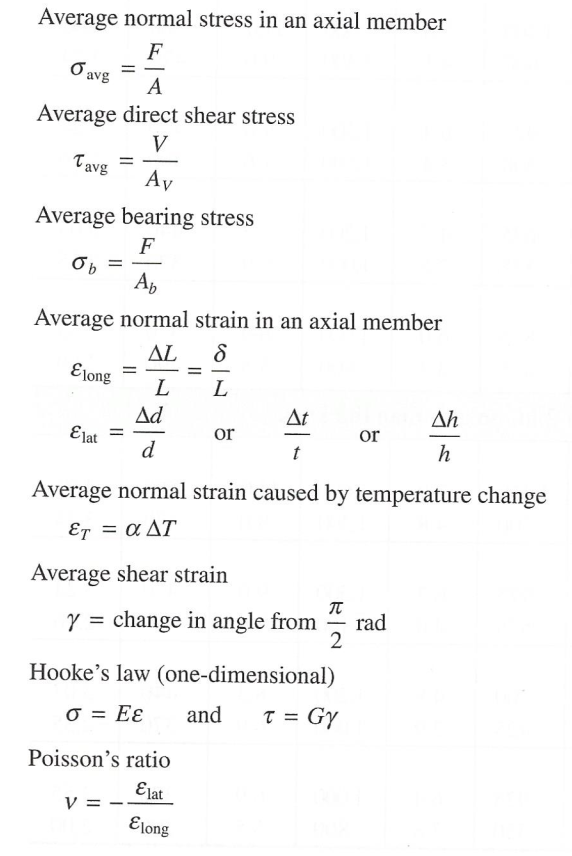 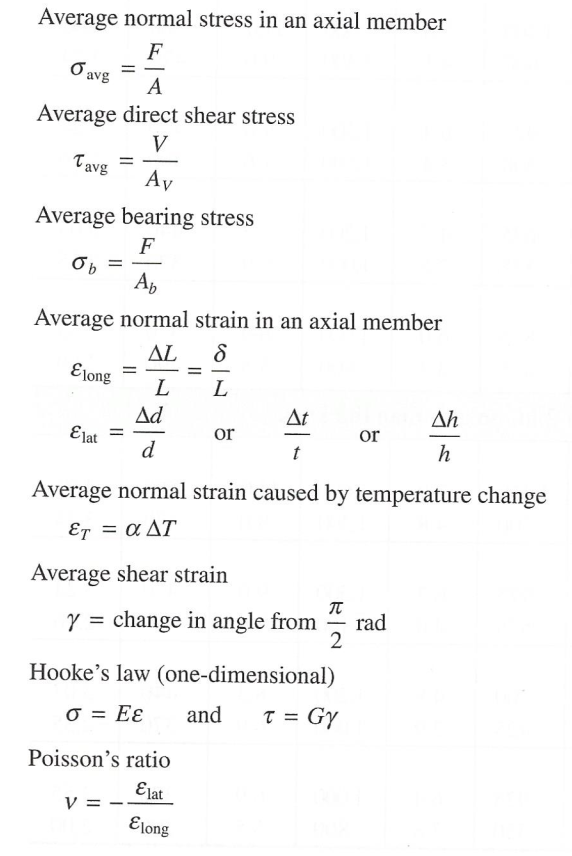 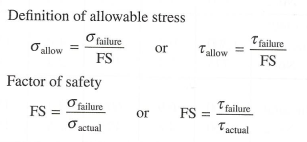 3
Torsion and Torque Diagram
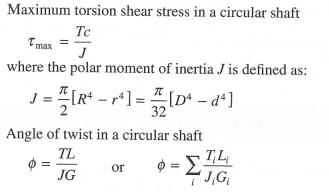 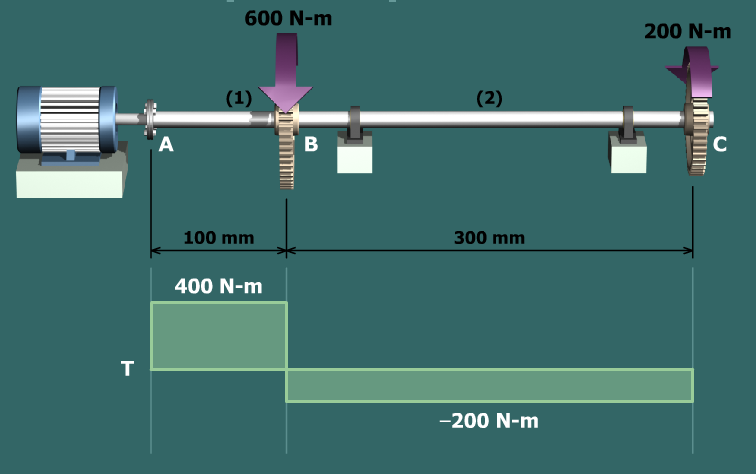 4
Flexure (Bending) and Shear-Moment Diagrams
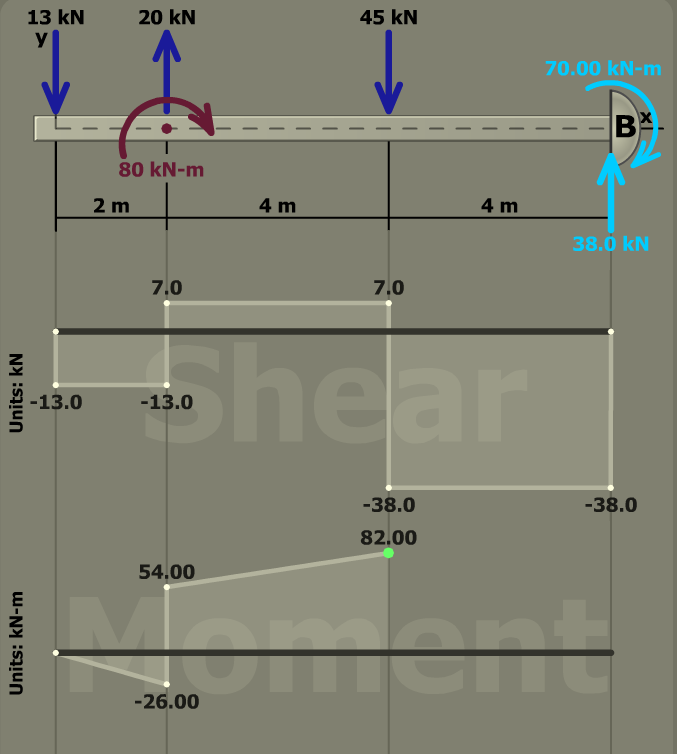 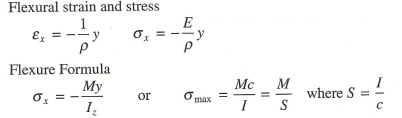 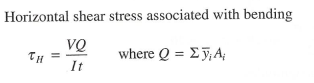 5
Stress Transformations and Mohr’s Circle
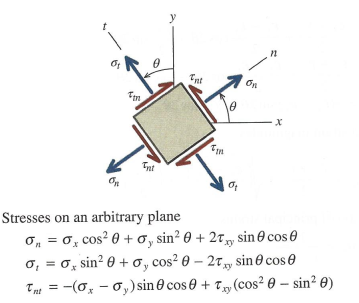 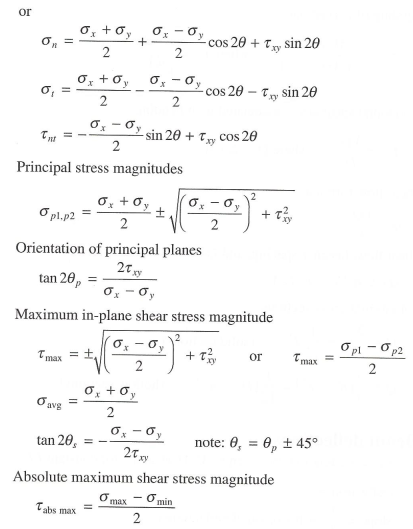 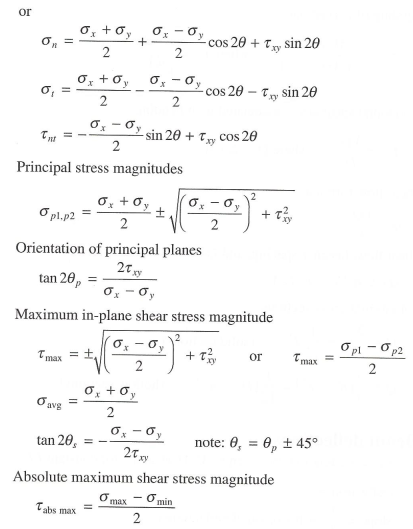 6
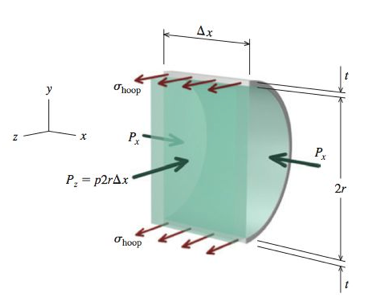 Thin-Walled Pressure Vessels
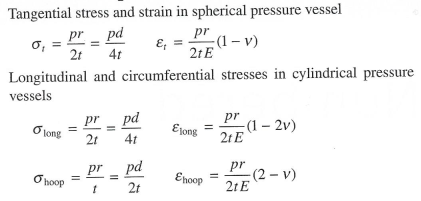 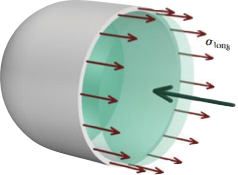 7
Types of Problems
Combined Loading
How to separate the problem in to multiple simple problems
How to select appropriate equation(s) for the stress state
How to draw the stress state on a stress element
How to compute the principle stresses and maximum shear stress

Background Calculations
Calculate location of centroid
Calculate area moment of inertia (and use of parallel axis theorem)
Calculate Q
Shear and moment diagrams
Torque diagrams
Relationships from static equilibrium

General Understanding
Location of max torsion
Location of max horizontal shear
Which is larger, hoop or longitudinal stress?
8